N
ผังการขนส่งผู้เข้าข่ายปอดอักเสบจากเชื้อไวรัส สายพันธุ์ใหม่(ใน-นอกเวลาราชการ)
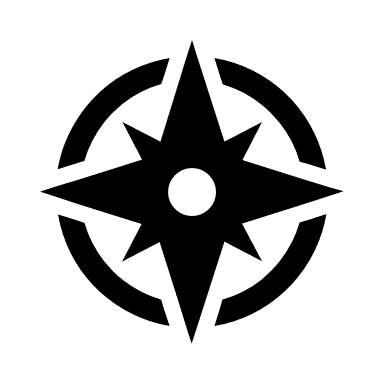 อาคาร123
อาคารหัตถบำบัด
อาคาร 8ชั้น
โต๊ะคัดกรองOPD
โต๊ะคัดกรองหน้าER
เปล
จุดกักกันโรค (ชั้น1)
A
C
B
C
1
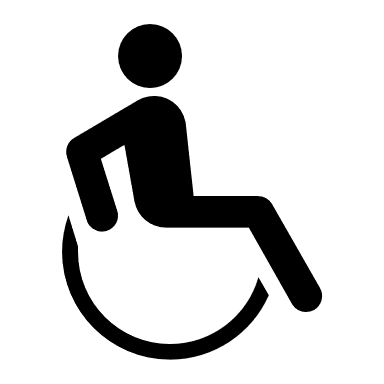 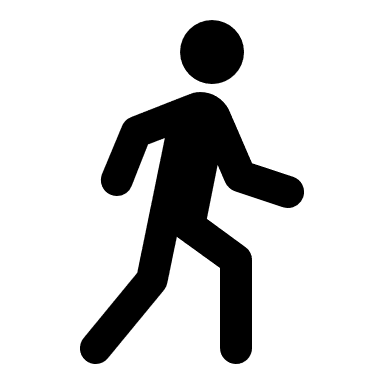 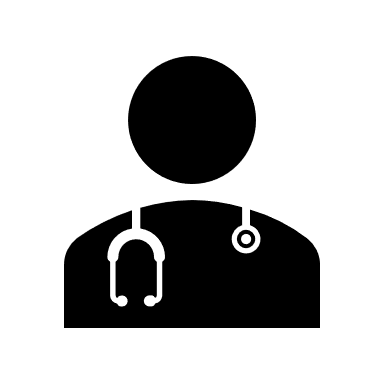 A
2
B
3
4
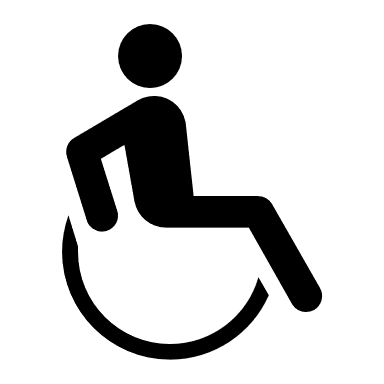 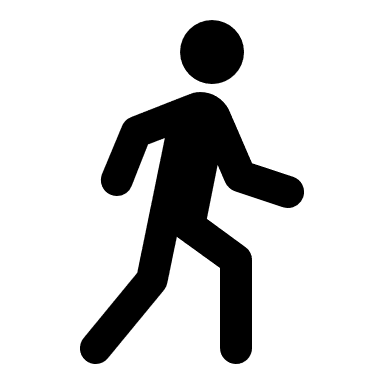 2
4
เส้นทางการขนส่งในเวลาราชการ
1
เส้นทางการขนส่งนอกเวลาราชการ
3
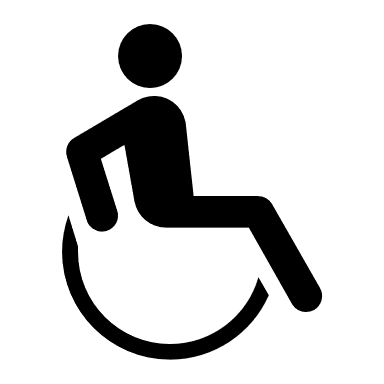 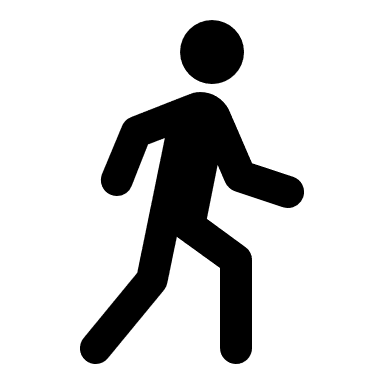 ห้ามผ่าน
N
ผังการใช้อุปกรณ์ป้องกัน(PPE)เมื่อต้องสัมผัสผู้เข้าข่ายปอดอักเสบจากเชื้อไวรัส สายพันธุ์ใหม่
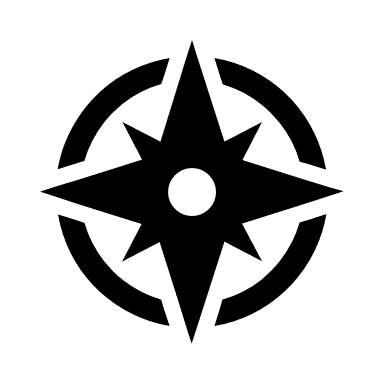 อาคาร123
อาคารหัตถบำบัด
อาคาร 8ชั้น
โต๊ะคัดกรองOPD
โต๊ะคัดกรองหน้าER
เปล
จุดกักกันโรค (ชั้น1)
A
C
B
C
1
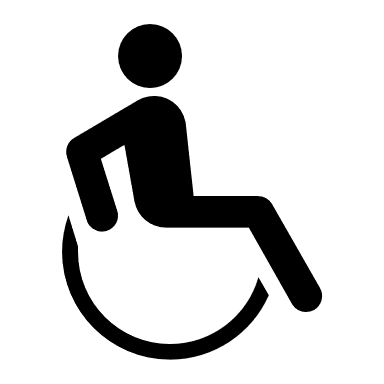 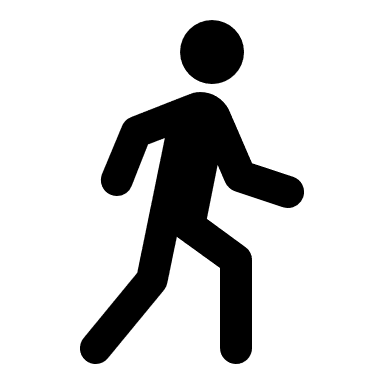 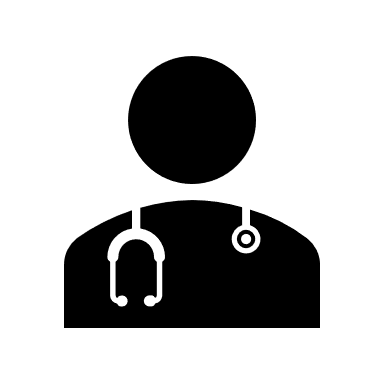 A
2
B
3
4
2
4
N95 ถุงมือ
(Low risk zone)
1
N 95, ถุงมือ,กาวน์ฯลฯ
(High risk zone)
3
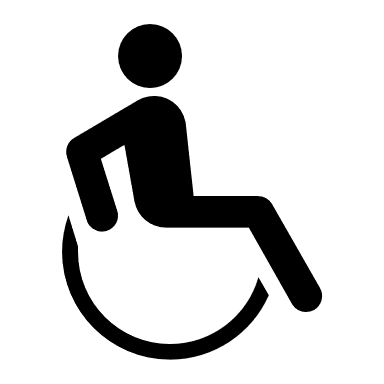 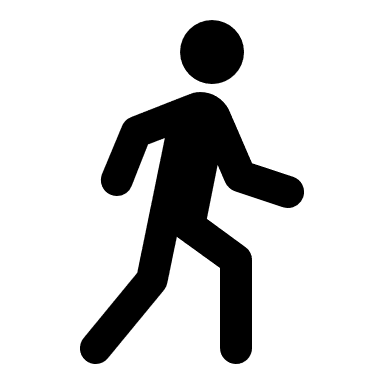 N
ผังการขนส่งขยะติดเชื้อผู้เข้าข่ายปอดอักเสบจากเชื้อไวรัส สายพันธุ์ใหม่
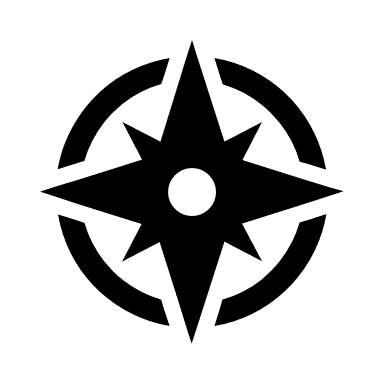 อาคาร123
อาคารหัตถบำบัด
อาคาร 8ชั้น
อาคารพัสดุ
อาคารโภชนาการ
อาคารหน่วยจ่ายกลาง
นิรมัย
จุดกักกันโรค (ชั้น1อาคารหัตถบำบัด)
เตาเผาขยะติดเชื้อ
A
2
B
F
G
C
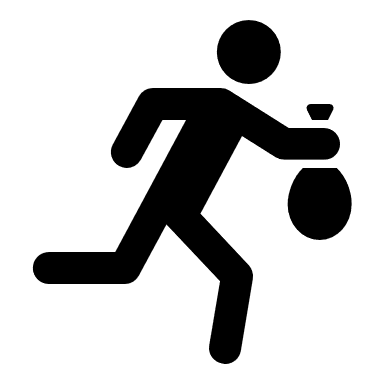 D
D
E
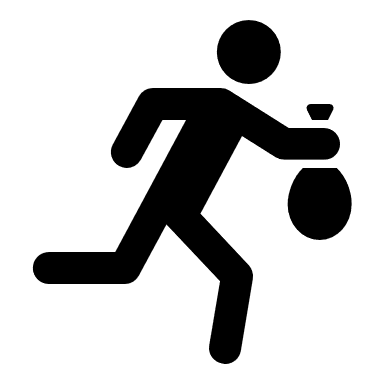 E
F
G
A
C
1
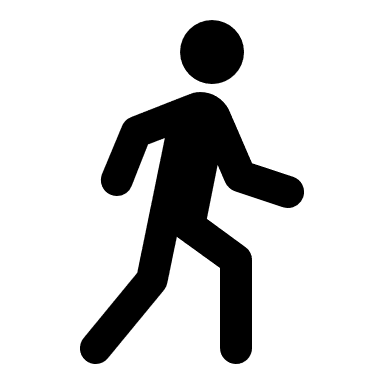 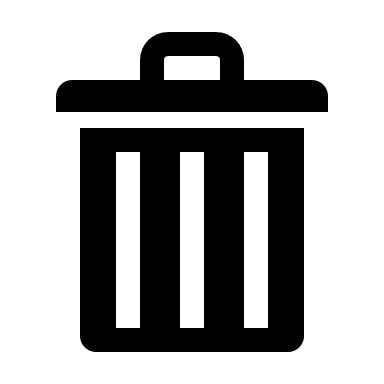 B
1
2
เส้นทางการขนส่งขยะติดเชื้อ
ห้ามผ่าน
แนวปฏิบัติในการคัดกรอง ผู้เข้าข่ายปอดอักเสบจากเชื้อไวรัส สายพันธุ์ใหม่ สำหรับงานกายภาพบัด/ทันตกรรม โรงพยาบาลประสาทเชียงใหม่
ผู้ป่วยมายื่นขอรับบริการ
ซักประวัติเพิ่มเติม1) มีไข้ร่วมกับ อาการไอเจ็บคอ มีน้ำมูกไหล ร่วมกับ
2) เดินทางมาจากเมืองอู่ฮั่น มณฑลหูเป่ย สาธารณรัฐประชาชนจีน ภายใน14 วัน
มีข้อสงสัย
ไม่มีข้อสงสัย
ส่งเข้ารับบริการตามปกติ
มีข้อสงสัย
มีประวัติเฉพาะข้อใดข้อหนึ่ง
มีประวัติทั้งสองข้อ
1)ให้ผู้เข้าข่ายสวมหน้ากากอนามัย
2)ให้ไปรอที่จุดคัดกรองโรค(อาคารหัตถบำบัด ชั้น1)
3)โทรแจ้งจุดคัดกรองOPD เบอร์
1) โทรแจ้งจุดคัดกรองOPD เบอร์
2) ส่งเข้ารับการตรวจเพิ่มเติมที่OPD